Классная работа.
17 января.
Минутка чистописания.
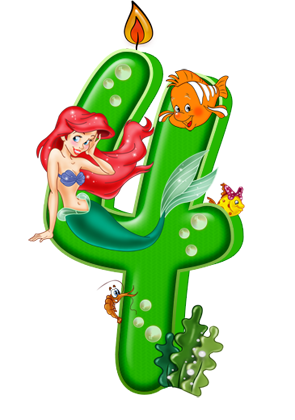 Вилку как-то уронили,Один зубчик отломили.Вилка эта в целом миреНазывается "четыре".
4
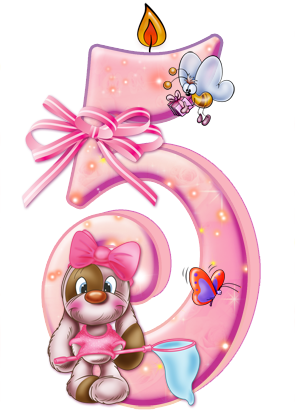 Цифра пять – с
 большим брюшком,Носит кепку с козырьком.В школе эту цифру пятьДети любят получать.
5
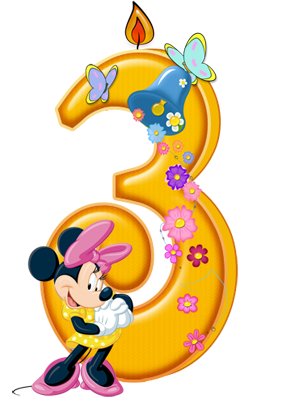 Два крючочка, посмотри,Получилась цифра три.Но на эти два крючкаНе насадишь червячка.
3
действия
плюс
минус
уменьшаемое
слагаемое
сумма
вычитание
сложение
вычитаемое
разность
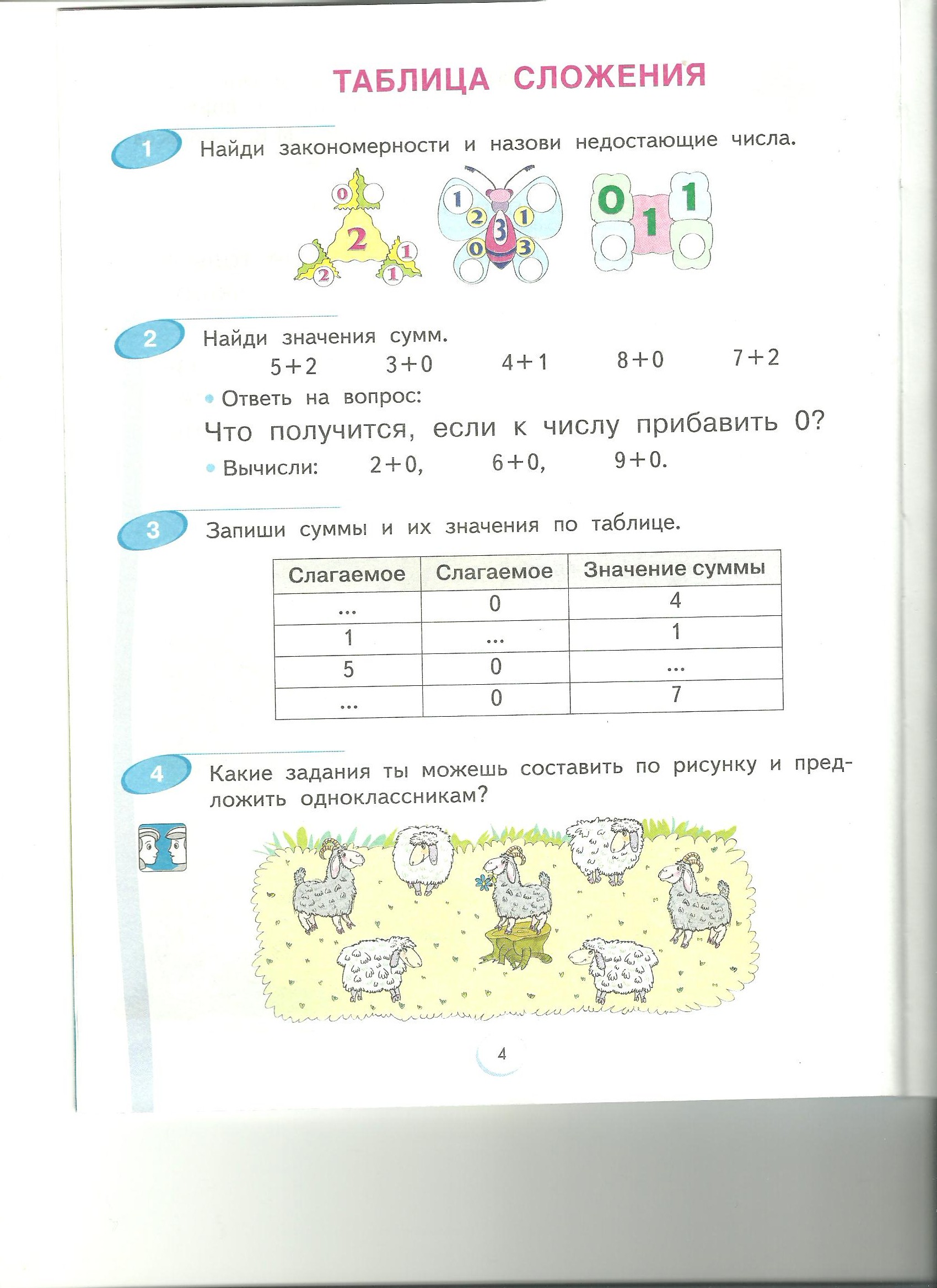 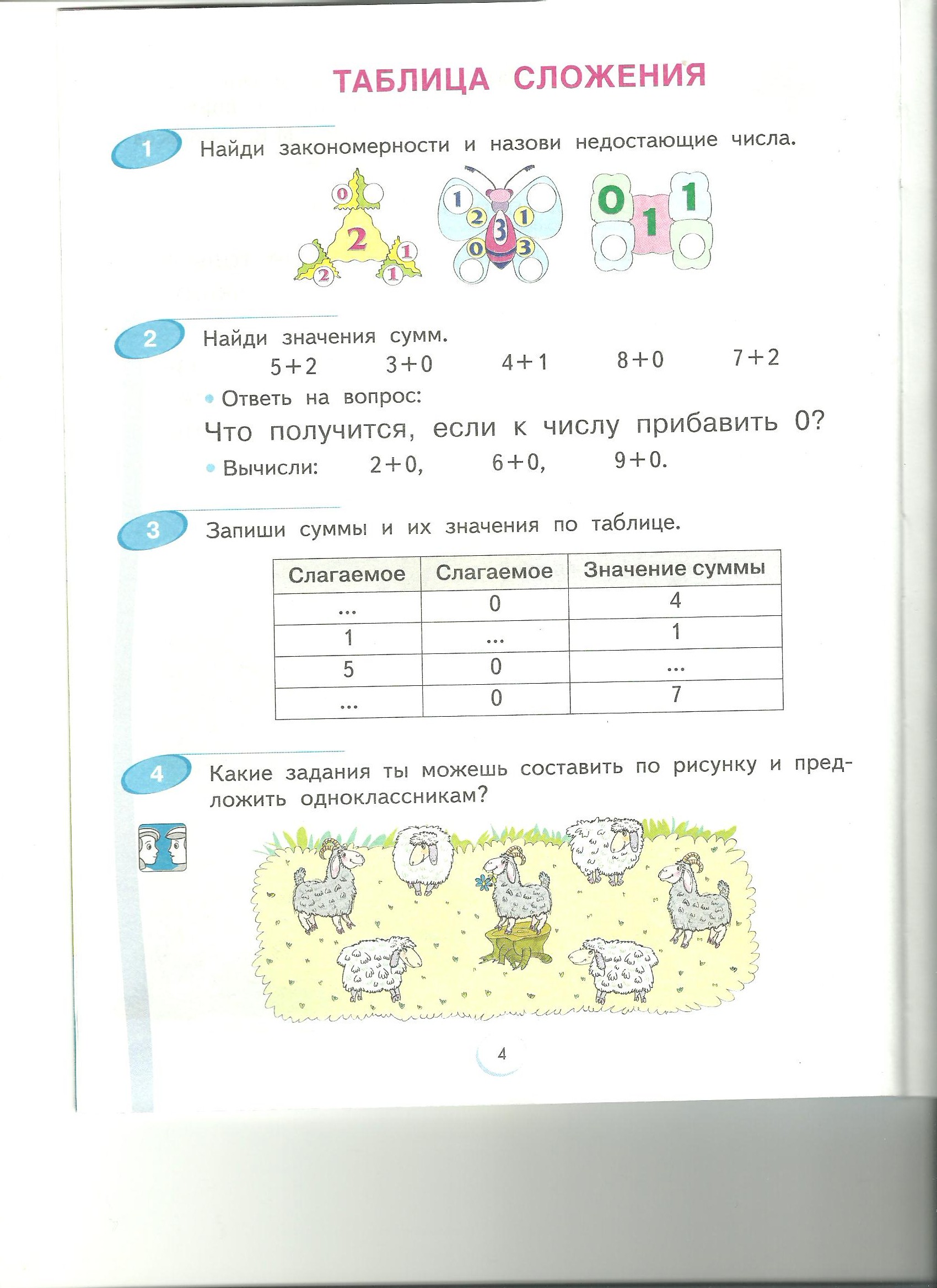 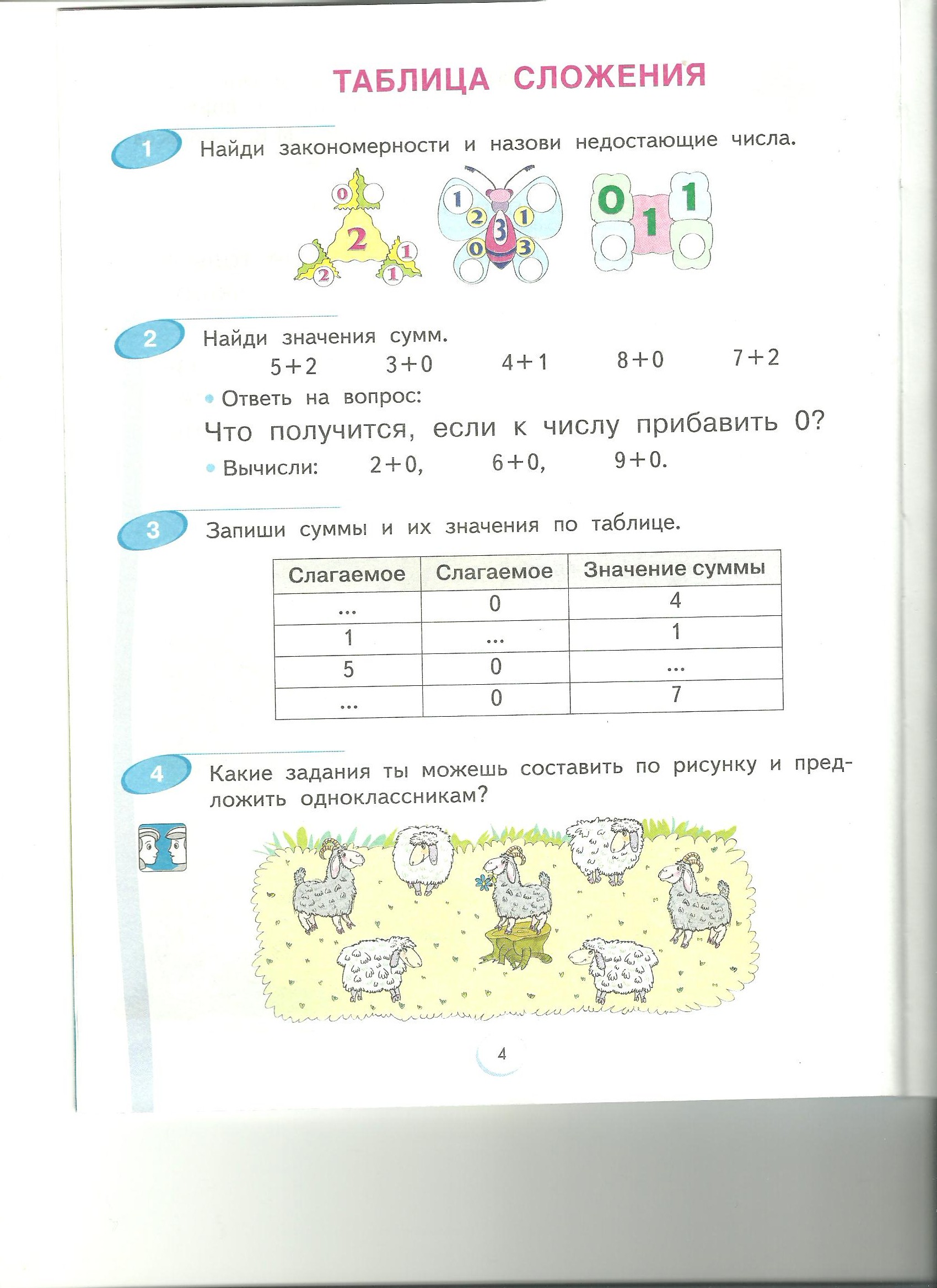 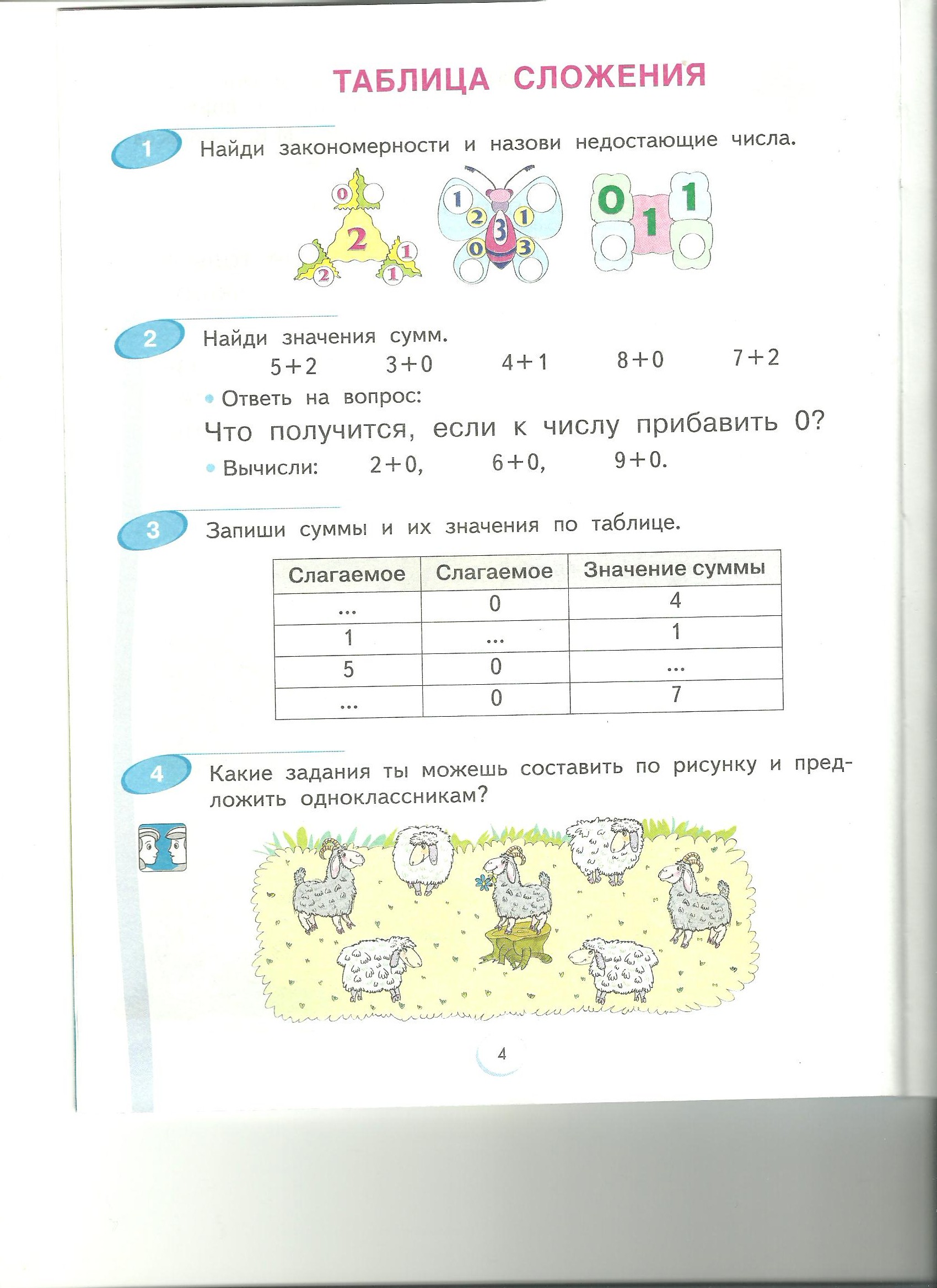 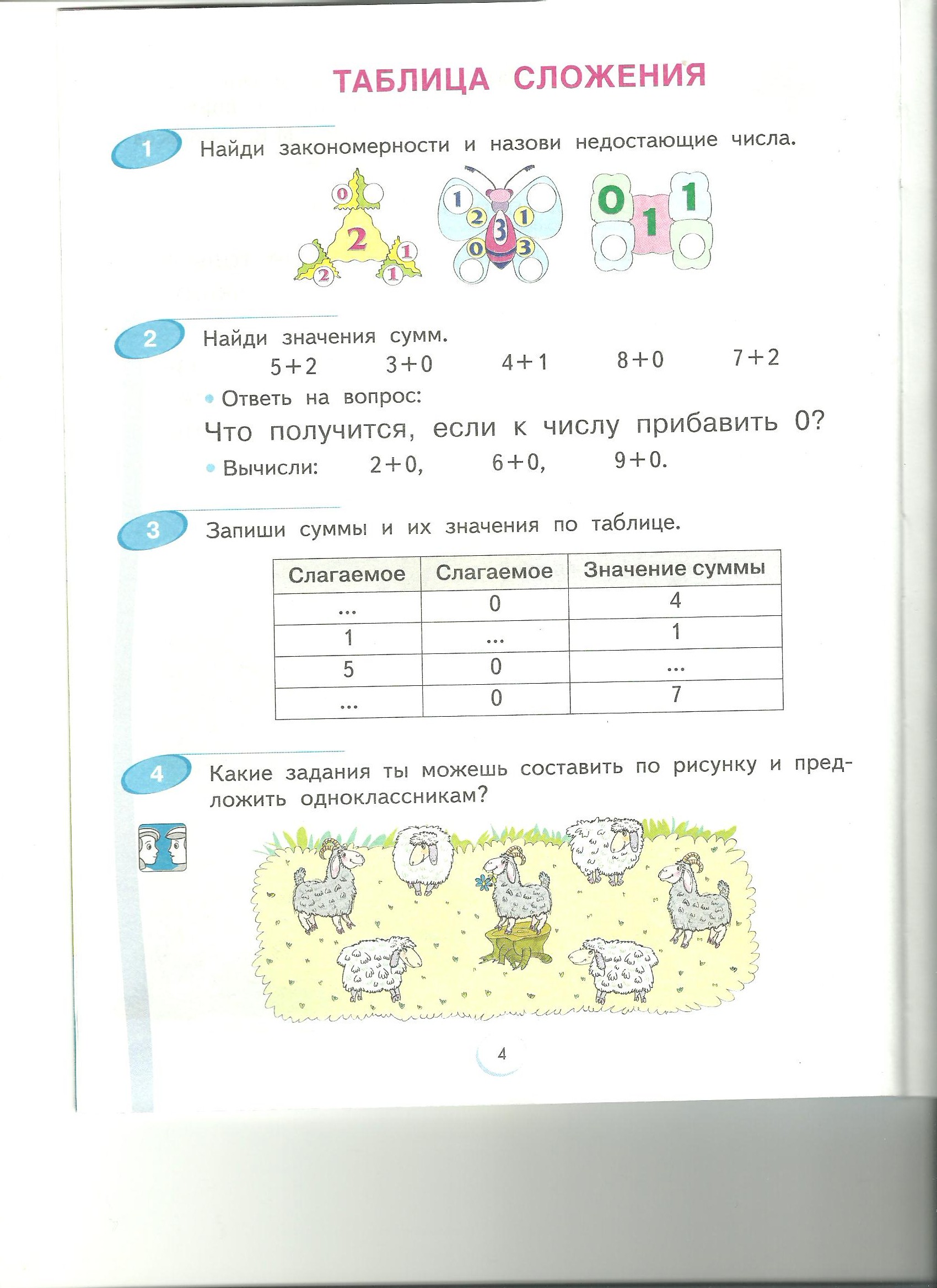 4 + 0 = 4
1 + 0 = 1
5 + 0 = 5
7 + 0 = 7
Составь математический рассказ
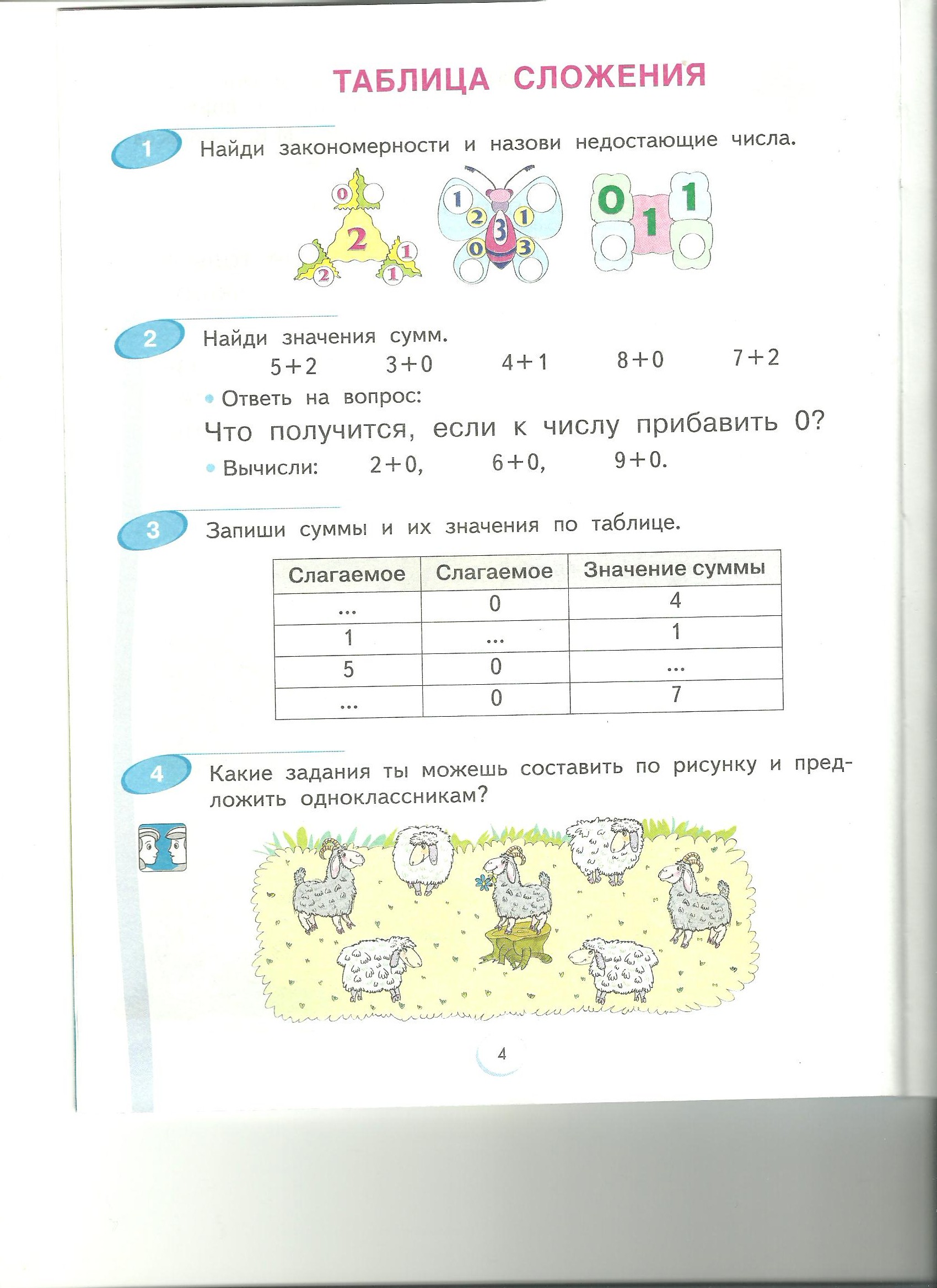 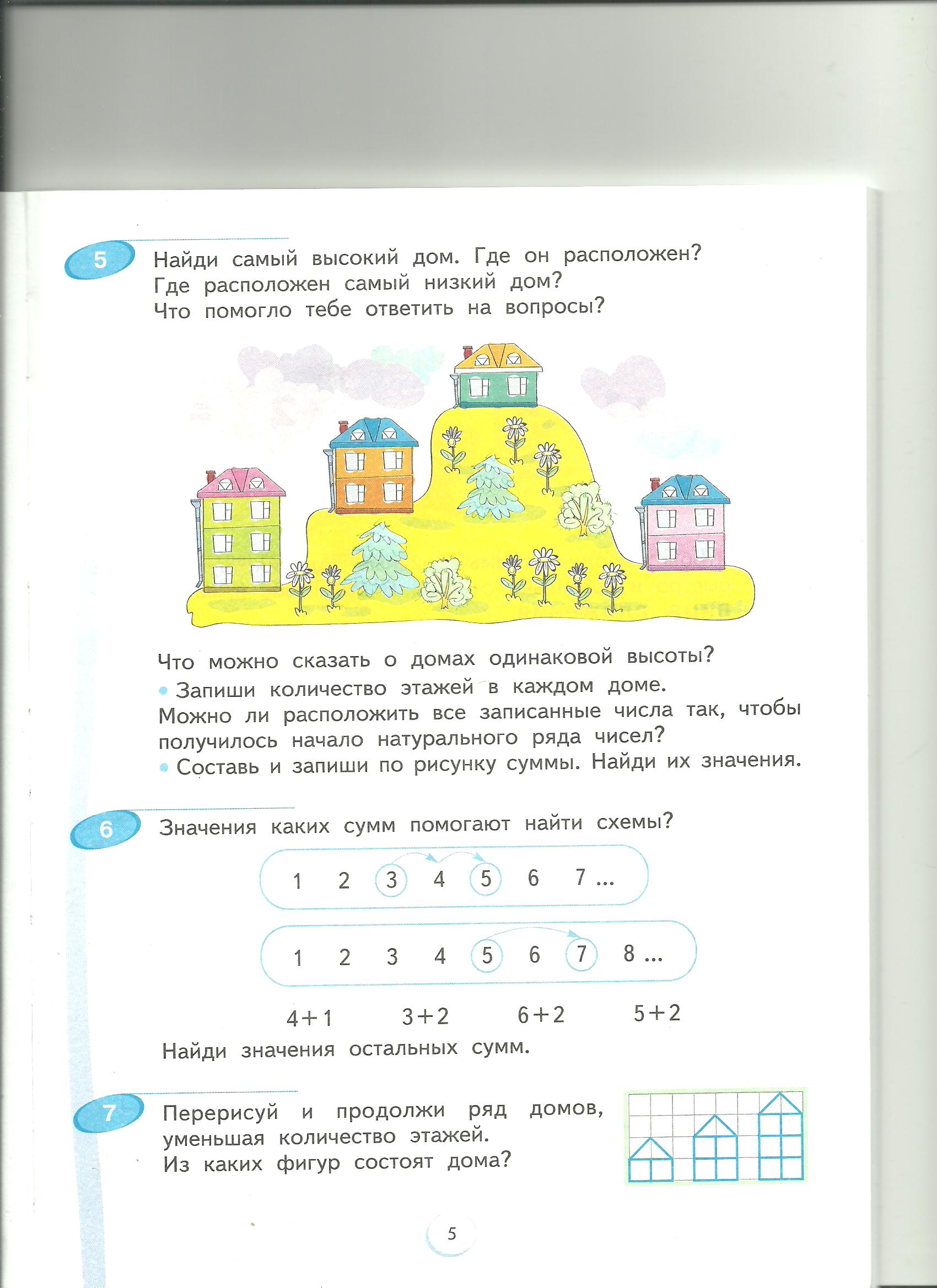 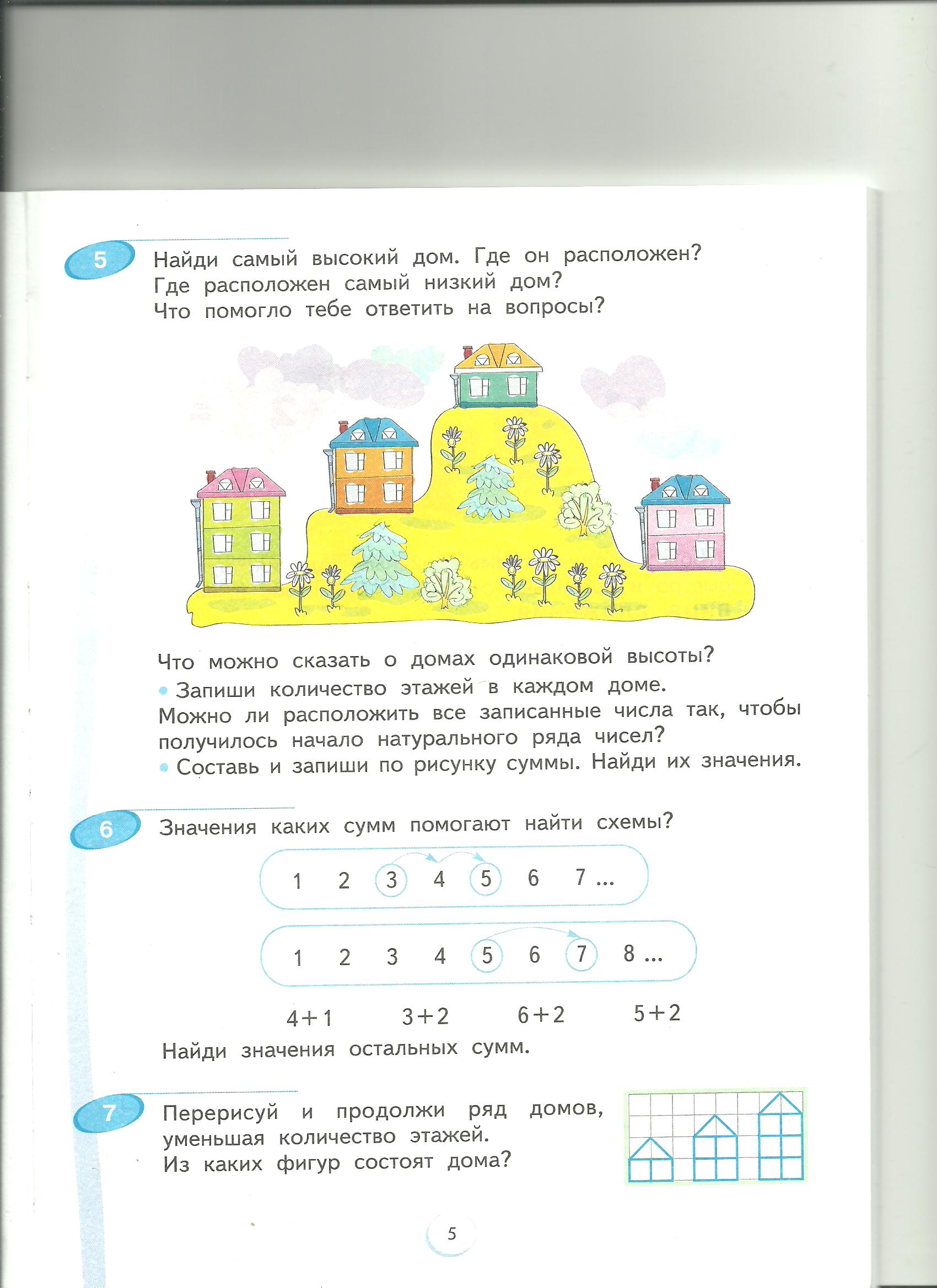 1    2    3    4    5    6    7    8    9…
4 + 1 = 5
1    2    3    4    5    6    7    8    9…
6 + 2 = 8
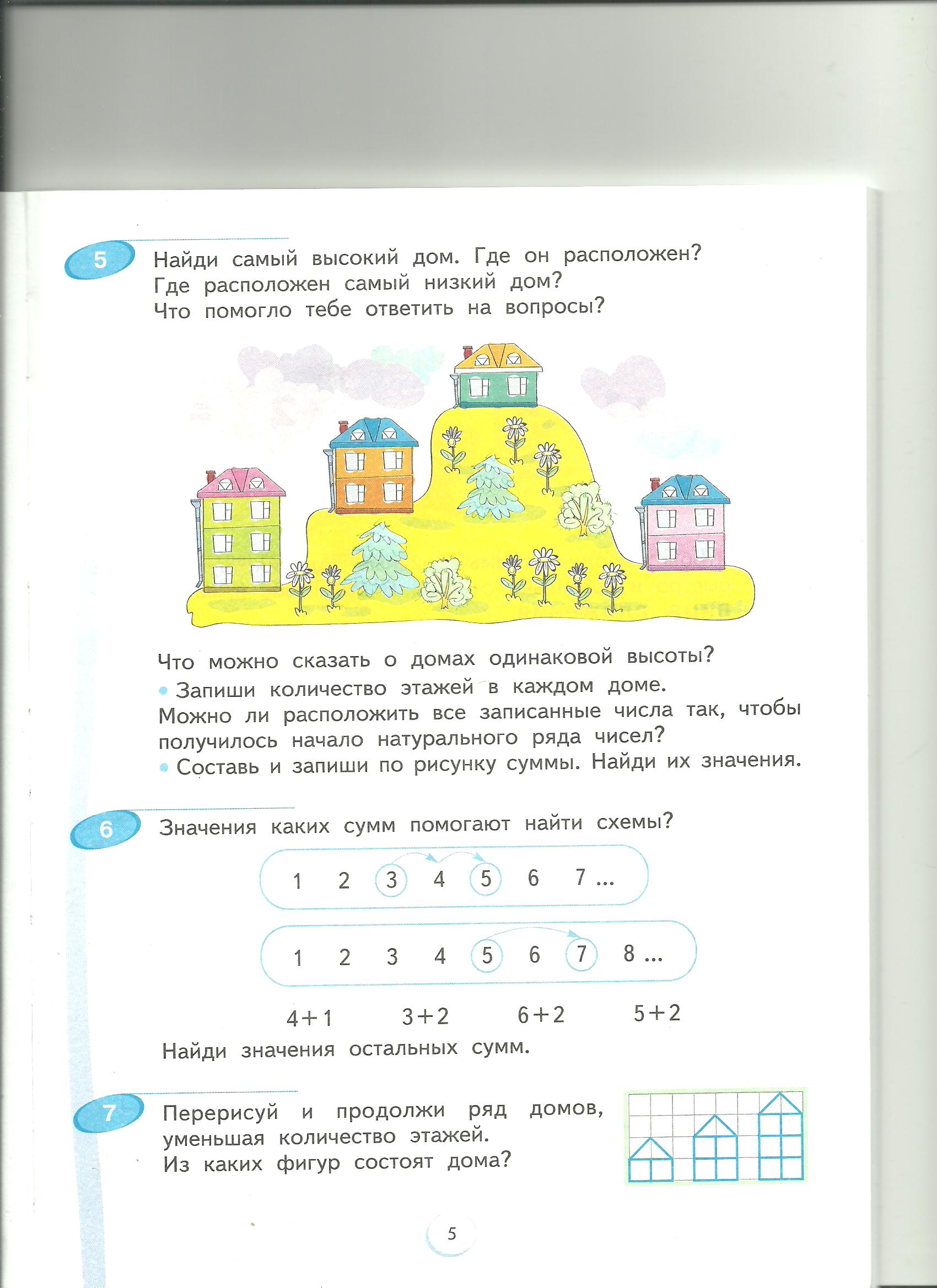 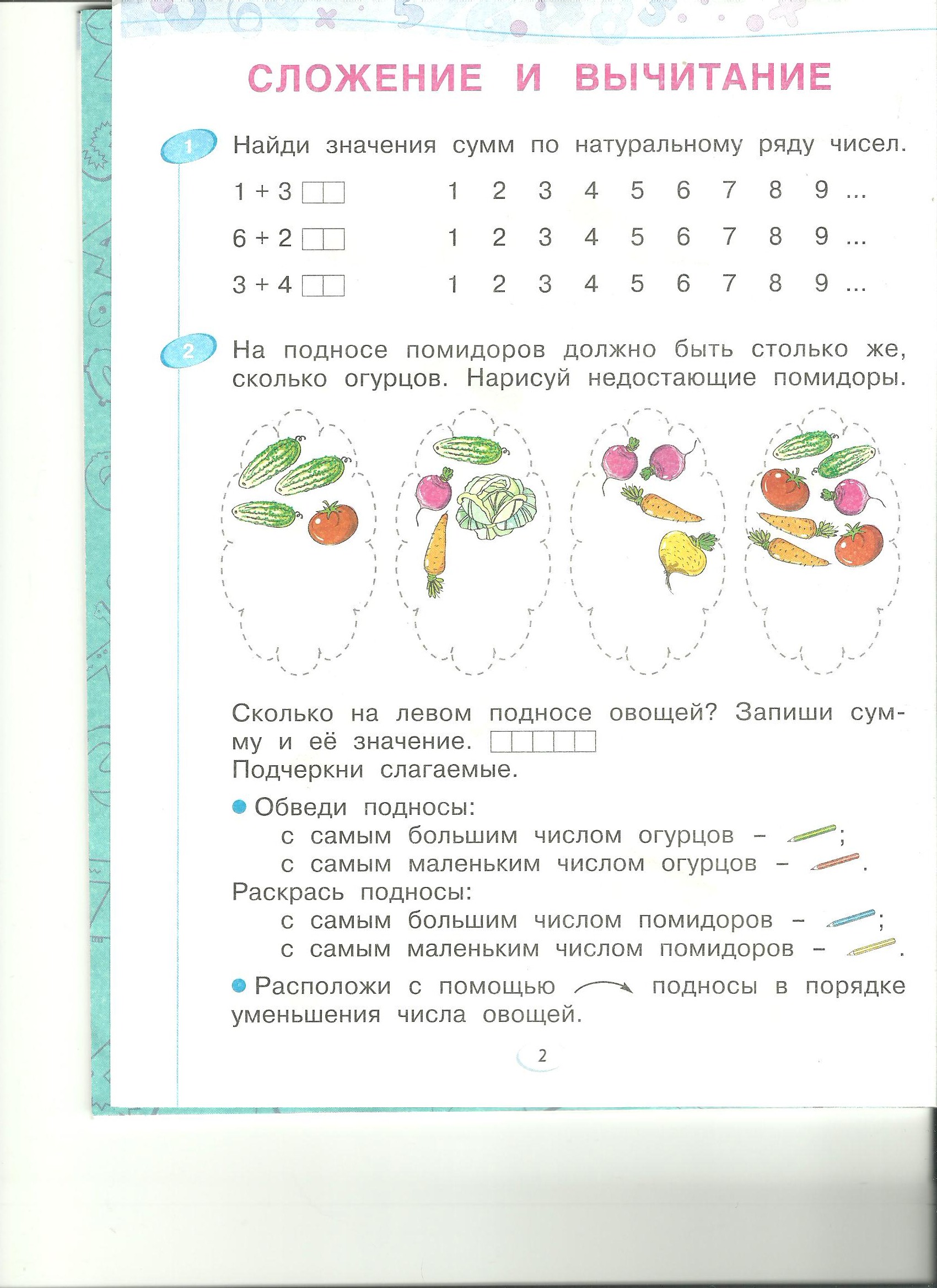 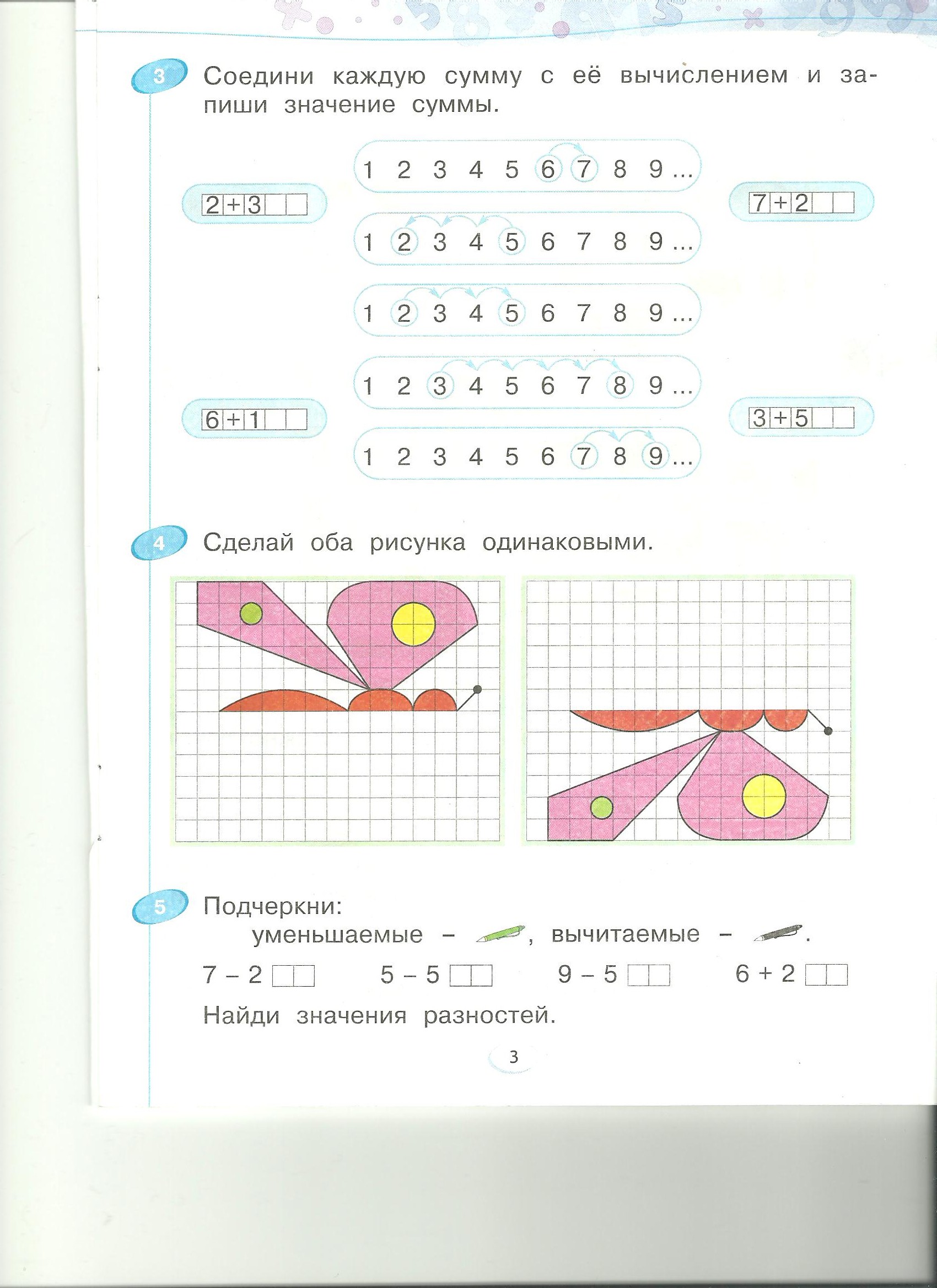